Political & Social SciencesCollections and Services4 September 2024
1
Research support
Homepage: Political & Social Sciences collection
thomas.bourke@eui.eu 
Office: Library first floor, BF-085
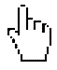 General information leaflet
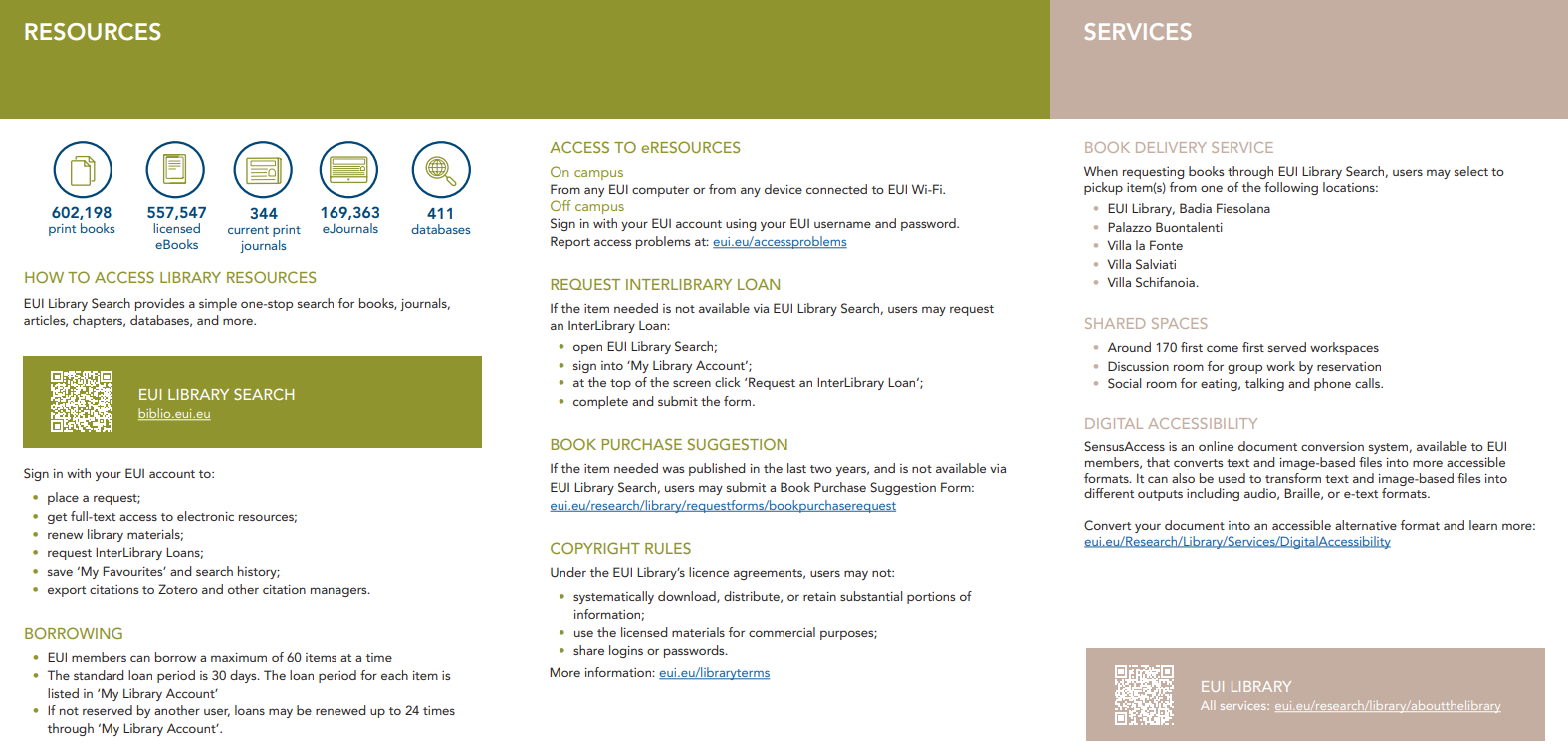 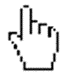 3
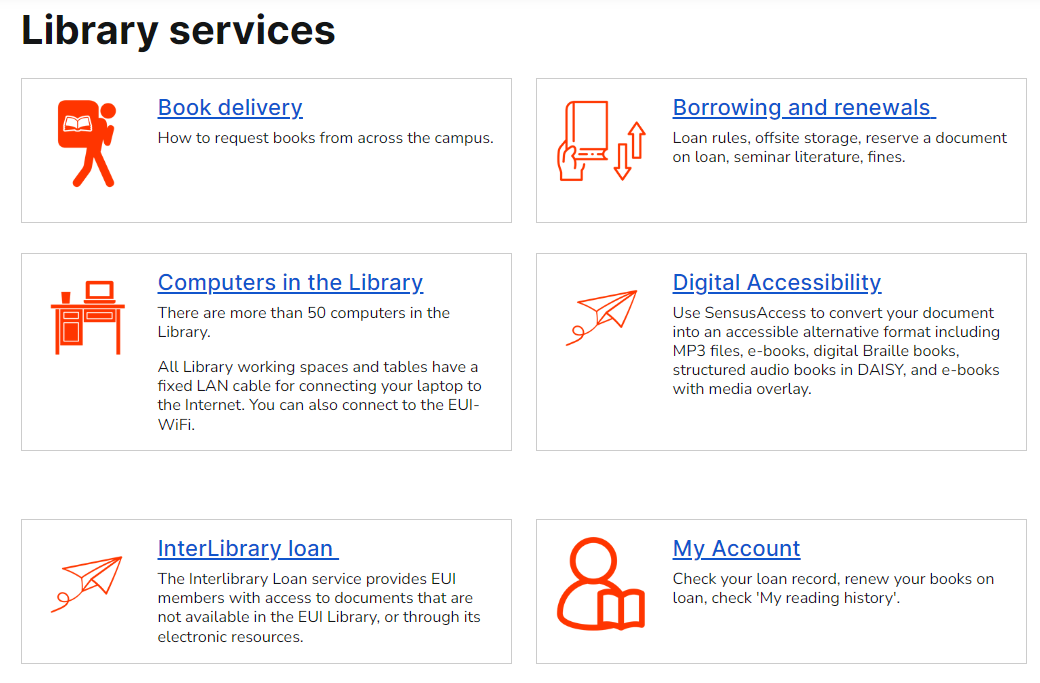 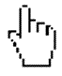 4
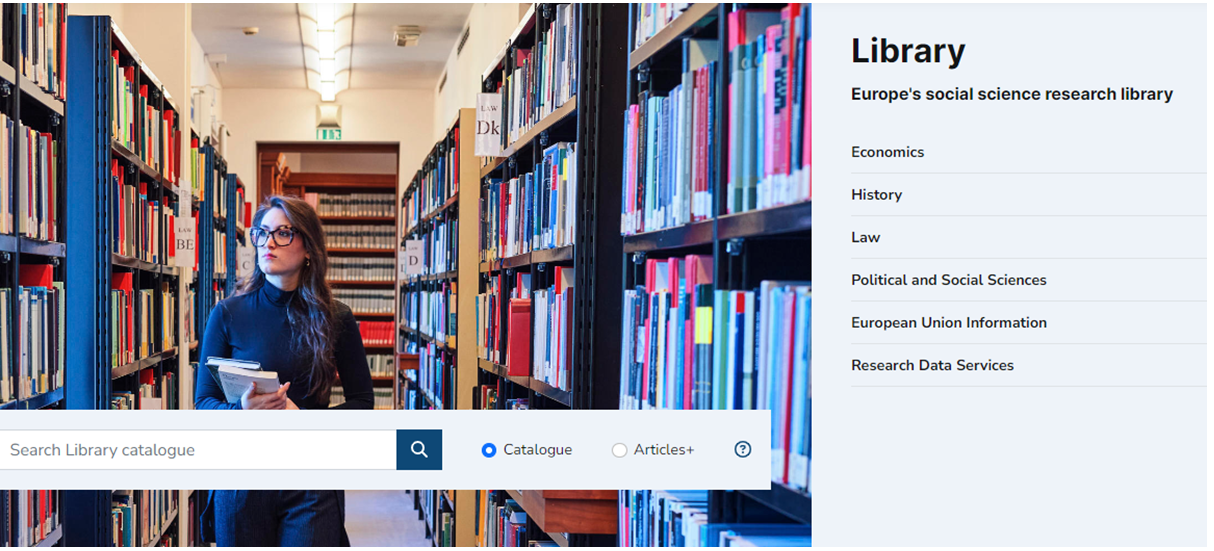 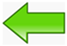 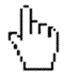 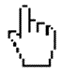 5
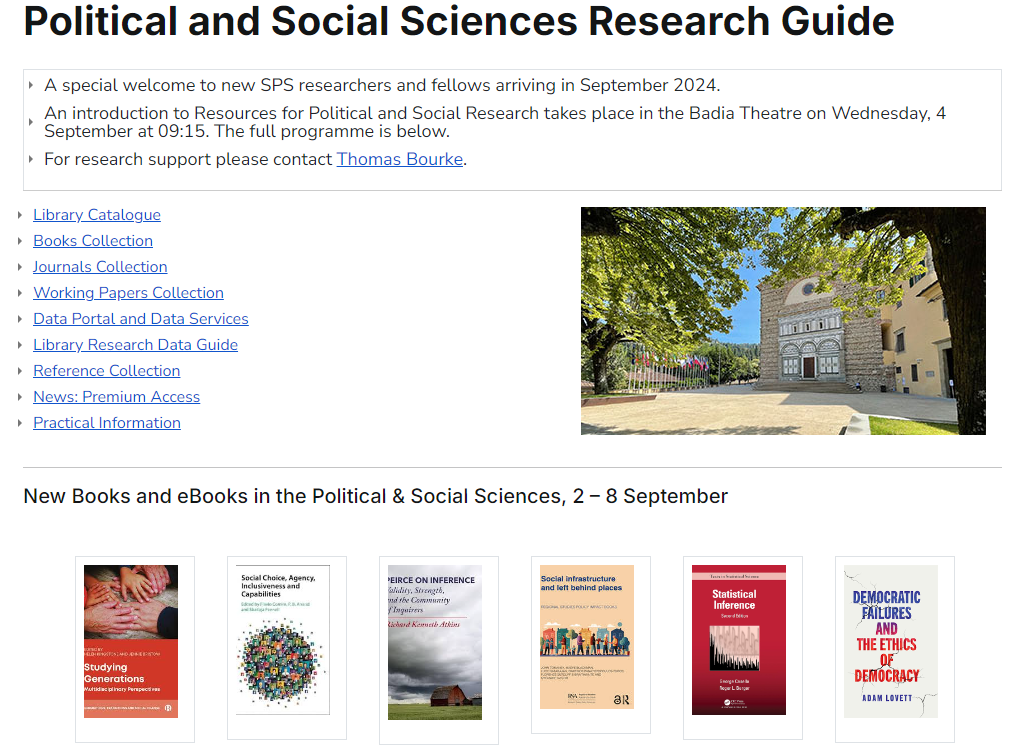 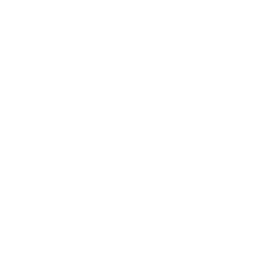 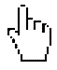 6
Collections
Books, eBooks & Manuals
Journals & eJournals
Data Portal
Working papers
Reference works
News resources
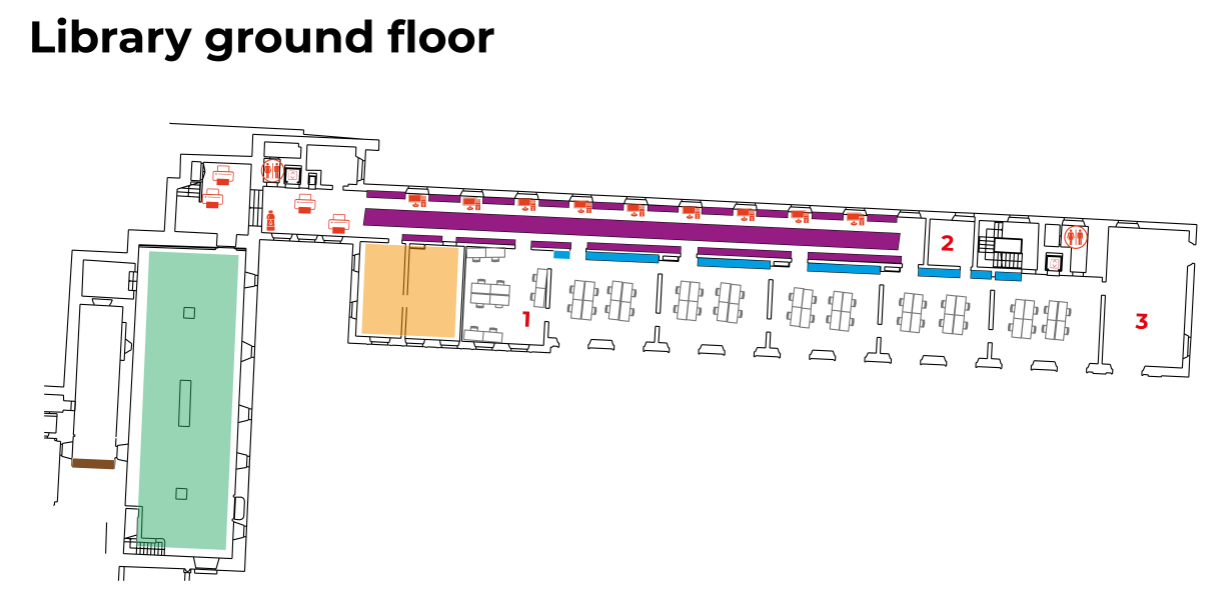 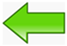 8
First floor
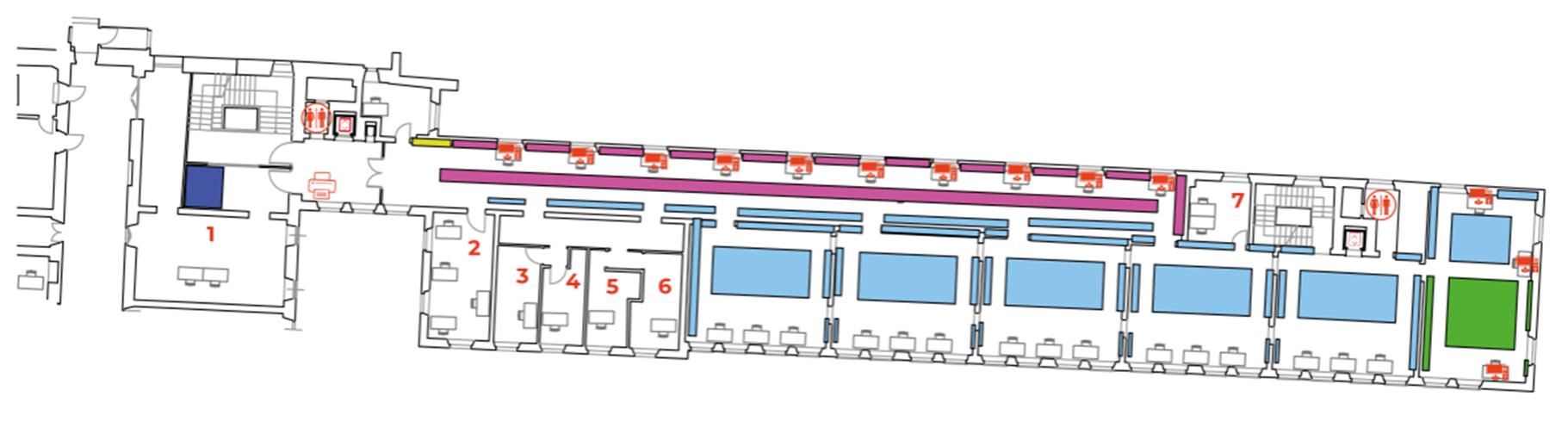 9
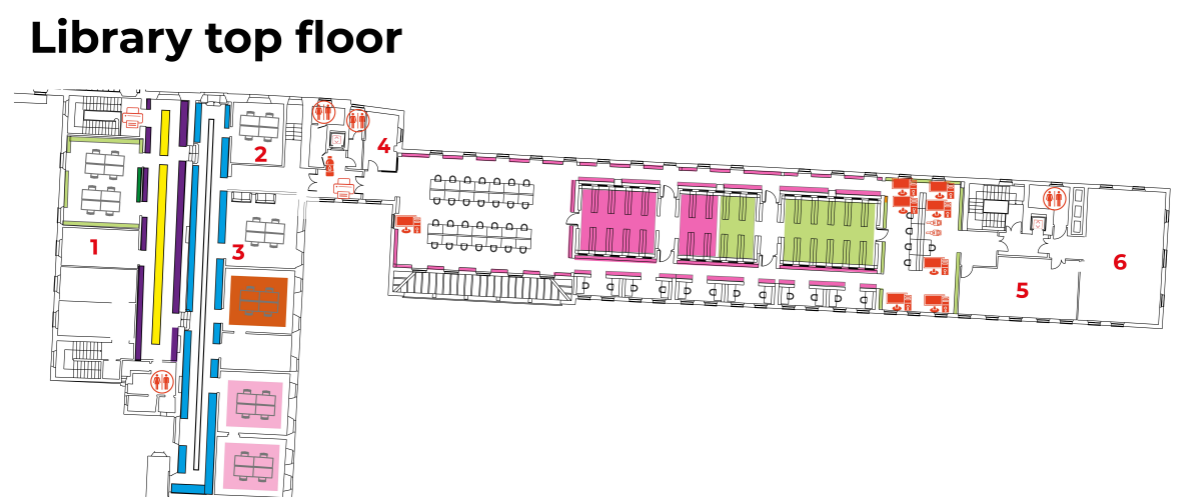 10
Shelfmarks
300 Social Sciences
301 Sociology & anthropology
302 Social interaction 
303 Social processes 
304 Factors affecting social behaviour 
305 Social groups 
306 Culture & institutions
307 Communities
320 Political science 
321 Systems of governments & states 
322 Relation of state to organised groups 
323 Civil & political rights 
324 The political process 
325 International migration & colonisation
326 Slavery & emancipation
327 International relations 
328 The legislative process
11
Inter-disciplinarity
Anthropology
Ethnography
Social psychology
Philology
Human geography
Culture and literature
12
Data and statistical science
Data science & software manuals:	   001-005
Data methods for Social science: 	   300.72
Statistical science 				   519.5
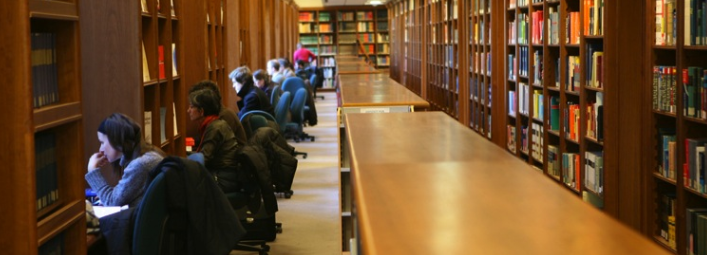 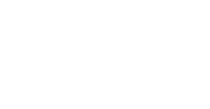 The Catalogue
Title / author / keyword 
Book shelfmarks
Full-text eBooks
Full-text ejournals
Patron account
Placing holds / picking up holds
Renewing loans
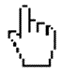 14
Suggestions Welcome
New books / ebooks / editions
Any language
New journals
New data and manuals
Older works not in Collection
SPS former faculty
Stefano Bartolini
Rainer Bauböck
Hans-Peter Blossfeld
Colin Crouch 
Bernhard Giesen 
Adrienne Héritier
Michael Keating 
Martin Kohli 
Steven Lukes
Peter Mair
Alessandro Pizzorno
Gianfranco Poggi
Christian Reus-Smit 
Thomas Risse
Philippe C. Schmitter 
Sven Steinmo
Susan Strange
Alexander H. Trechsel
16
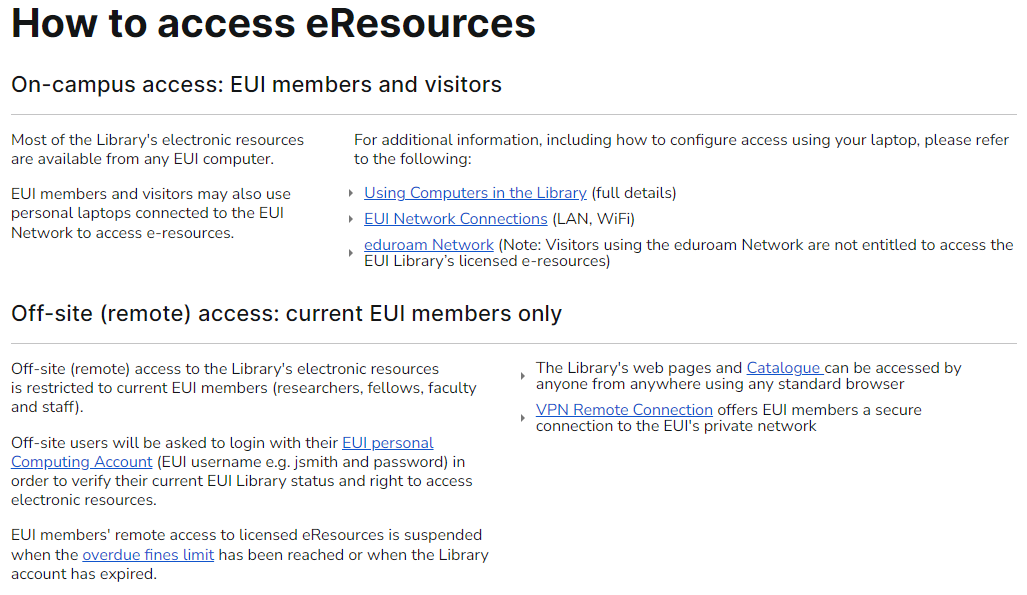 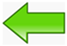 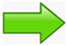 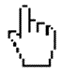 ICT Support
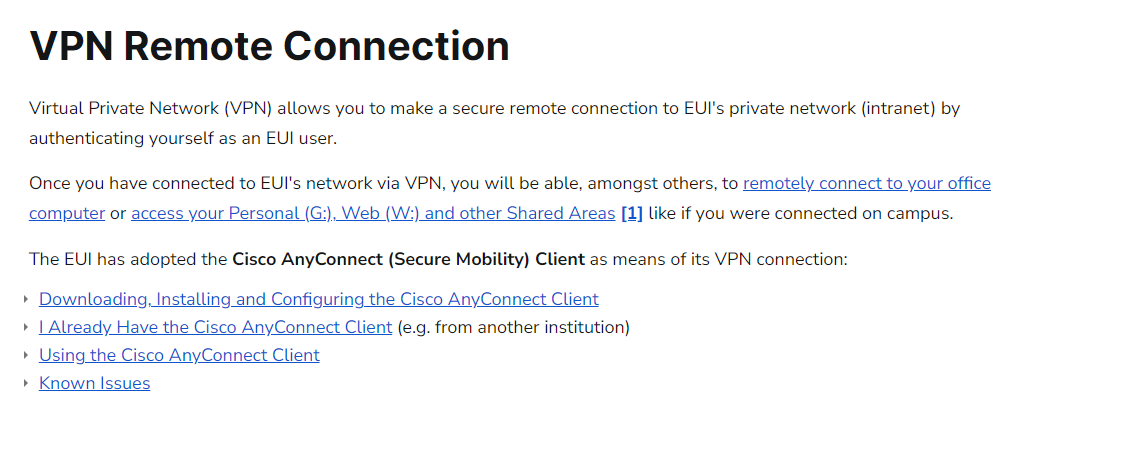 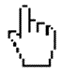 18
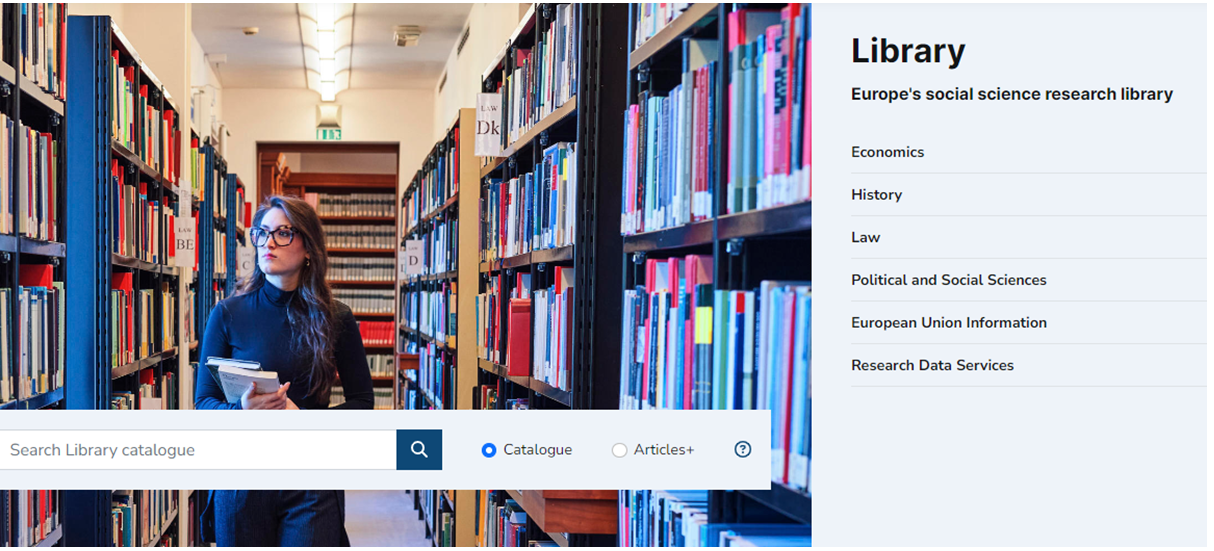 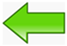 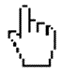 19
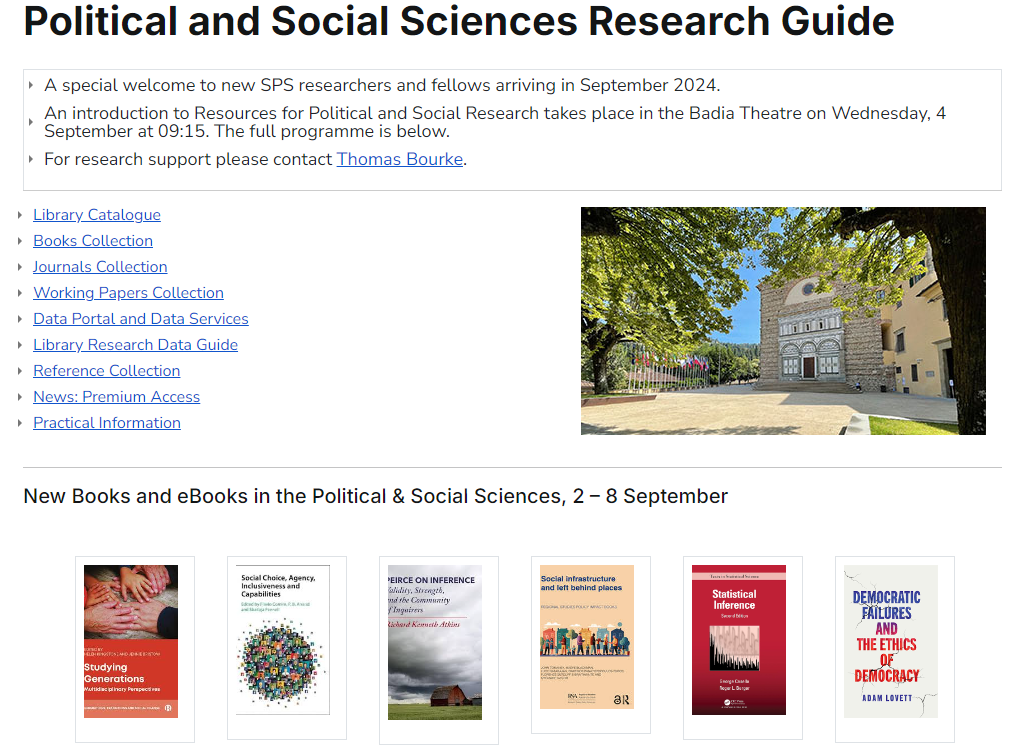 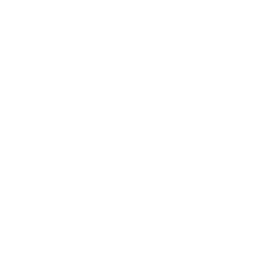 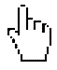 20
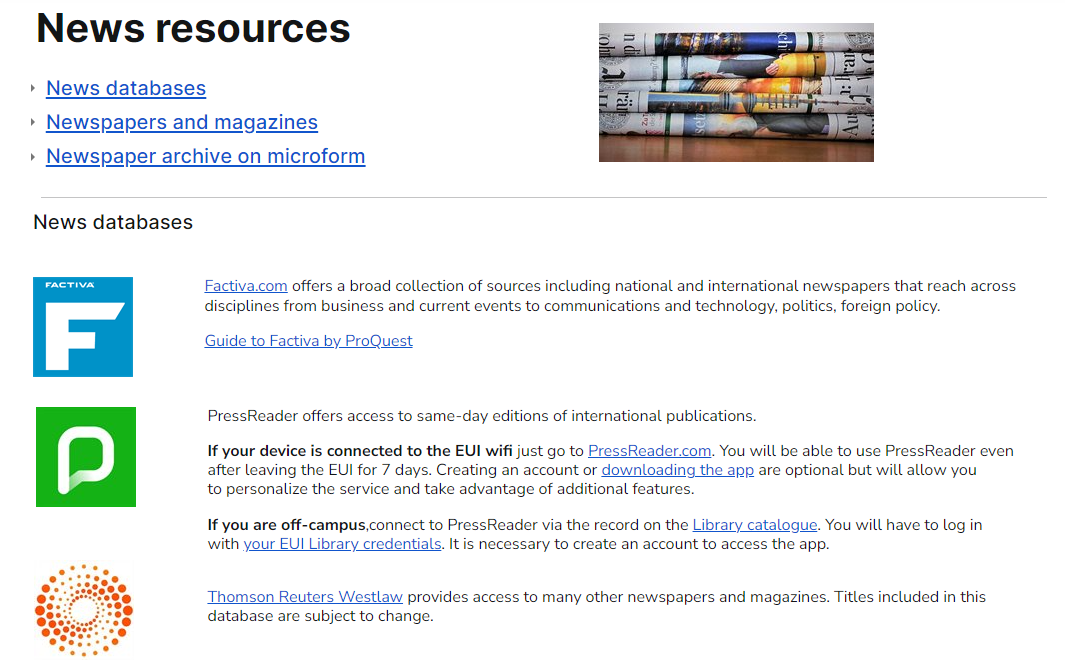 Suggestions Welcome
New books / ebooks / editions in any language
New journals
New data manuals
Extra copies for Departmental Library (VLF)
Older books not in Collection
econlibrary@eui.eu
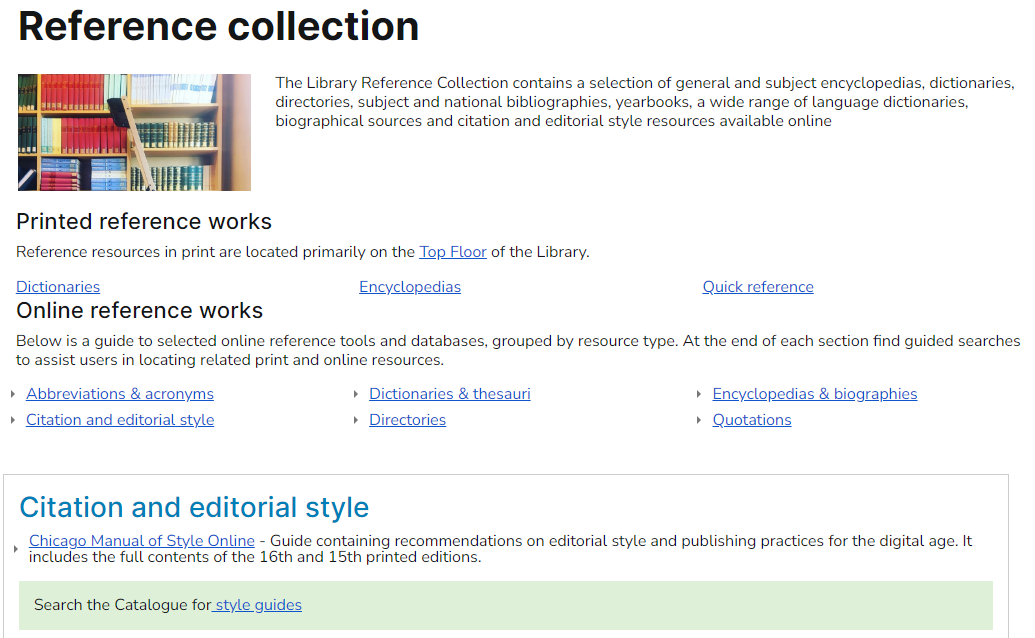 22
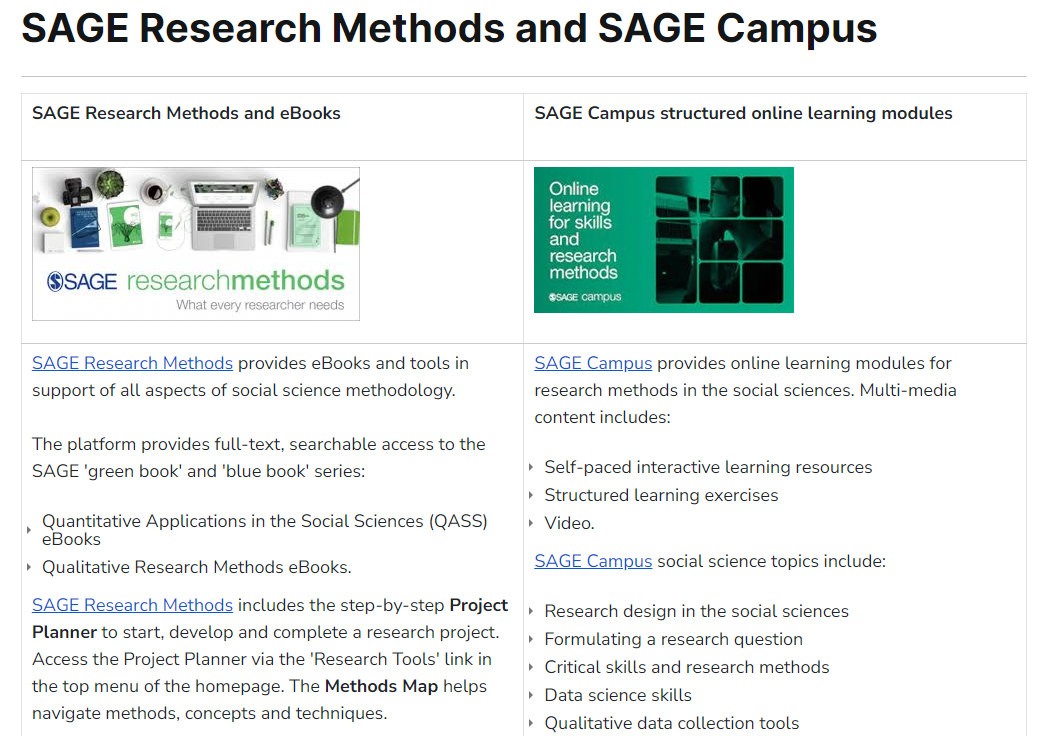 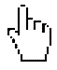 23
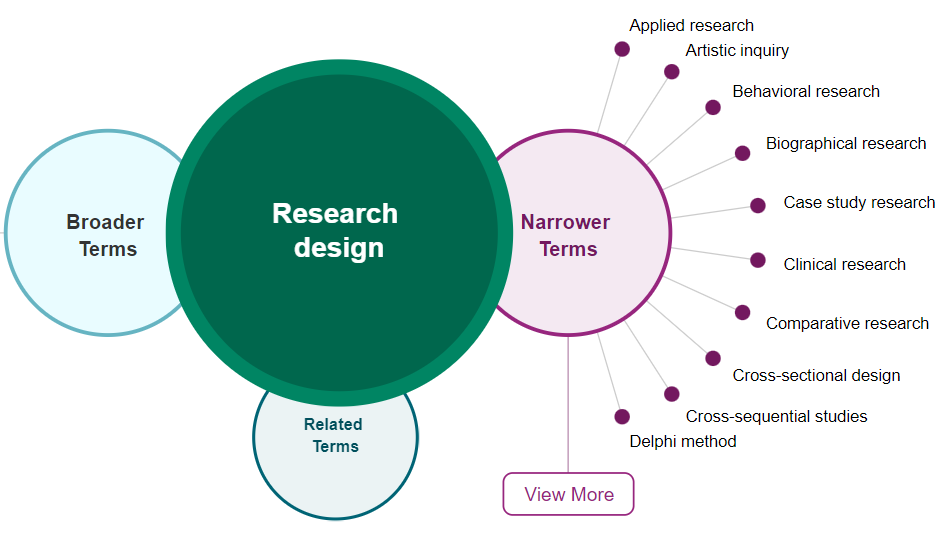 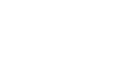 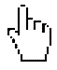 24
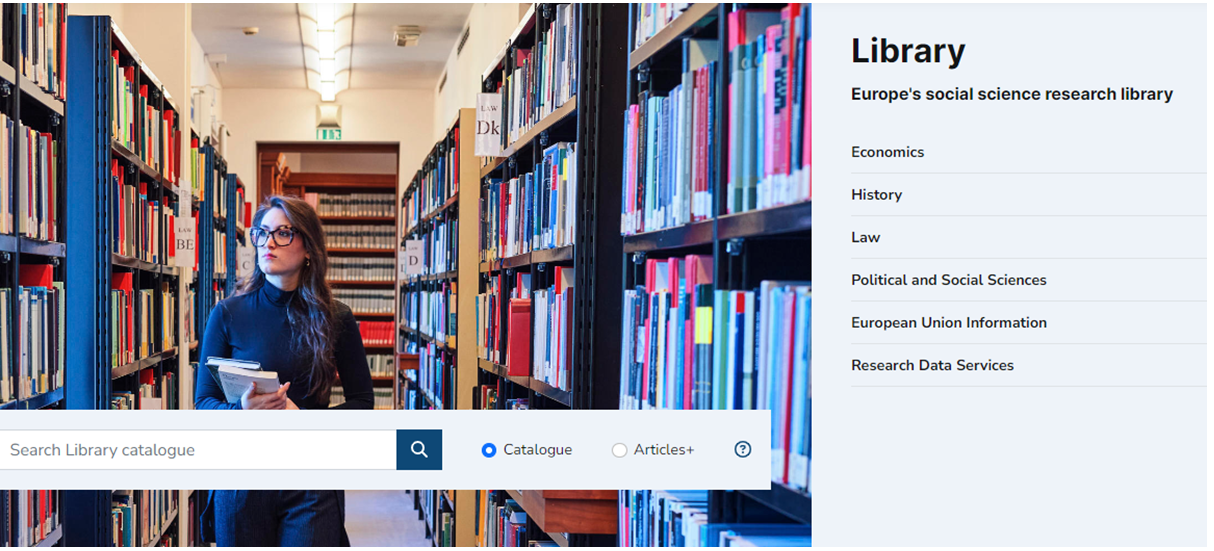 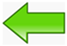 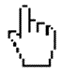 25
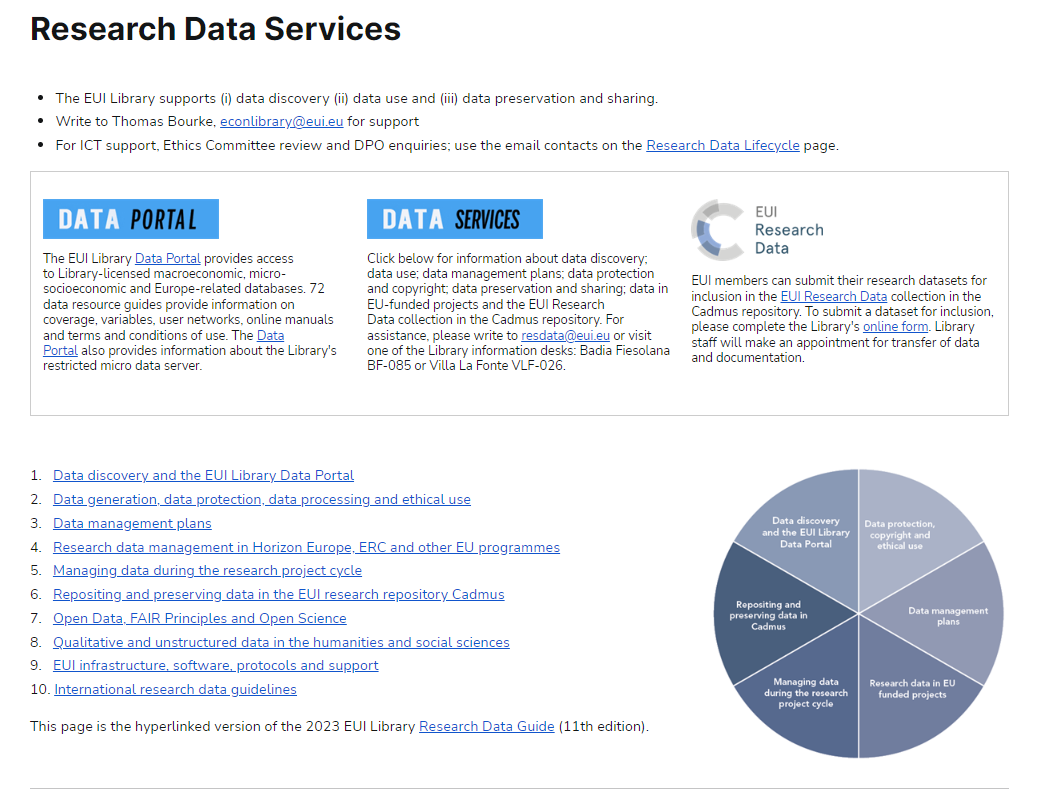 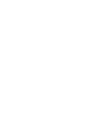 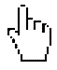 26
Research Data Lifecycle
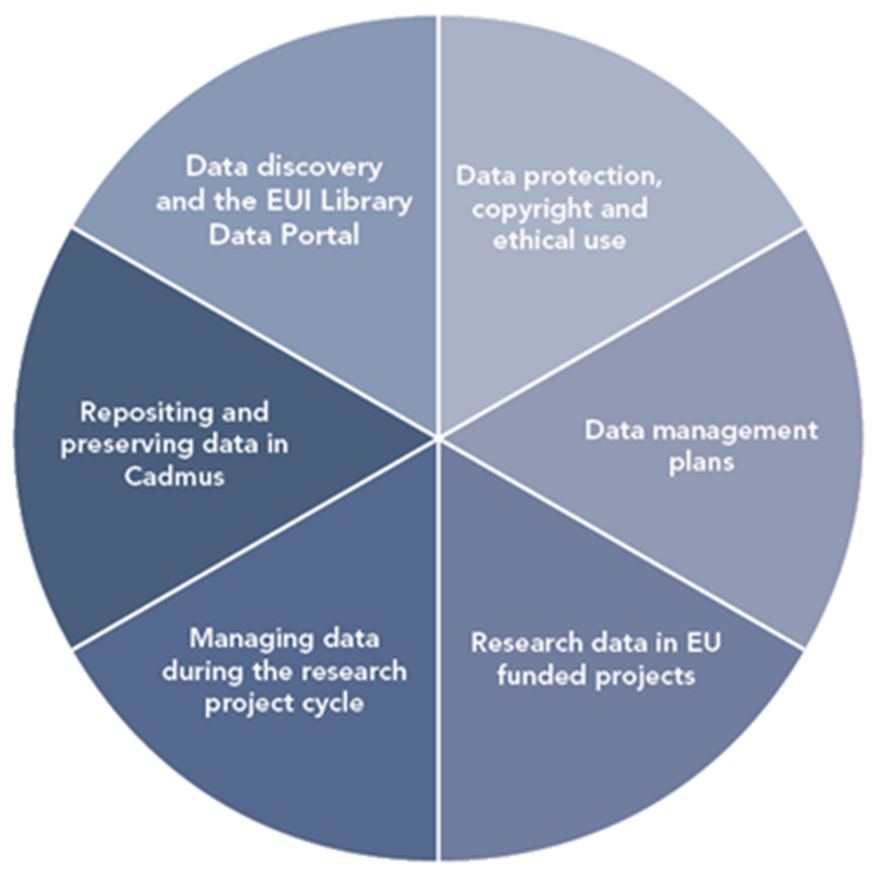 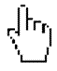 27
Data discovery and generation

Data use

Data preservation     and sharing
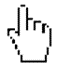 28
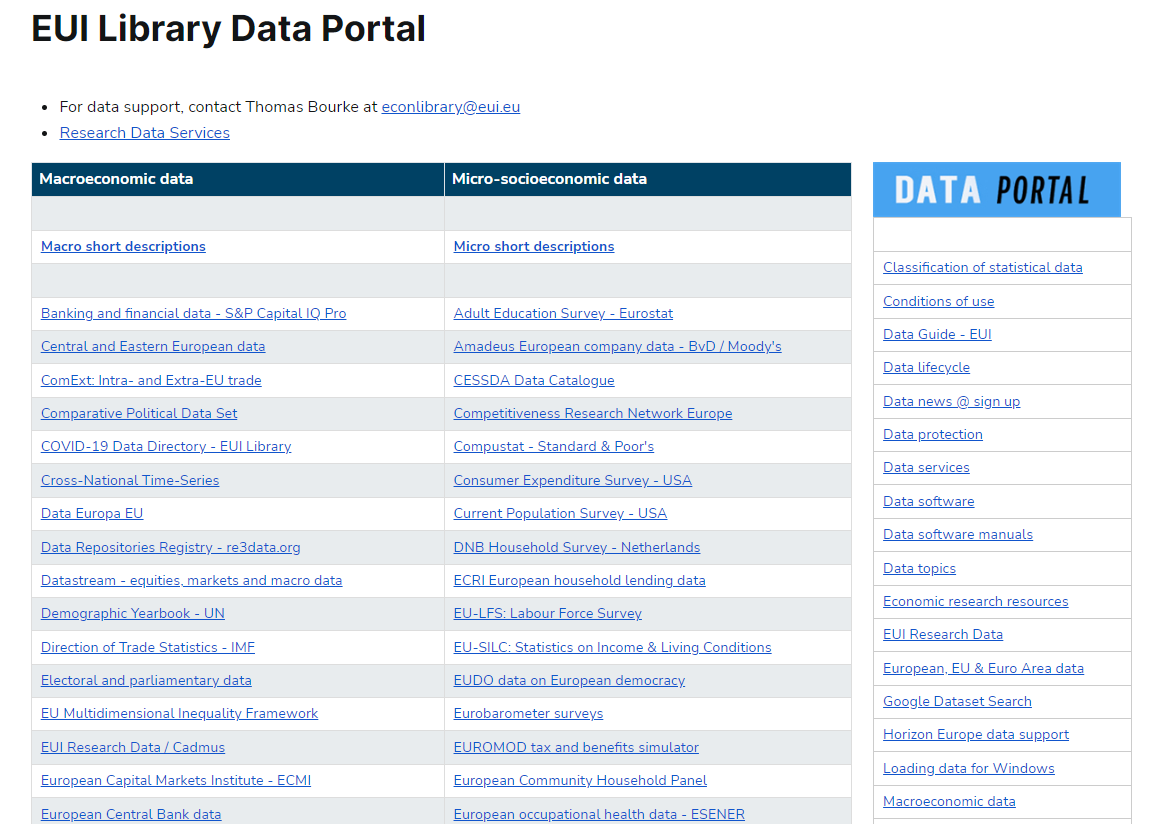 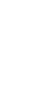 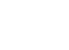 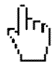 29
Micro socio-economic dataLibrary restricted server
Special terms and conditions of access and use
Registration required 
Library restricted server K:/
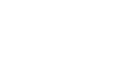 Restricted server K
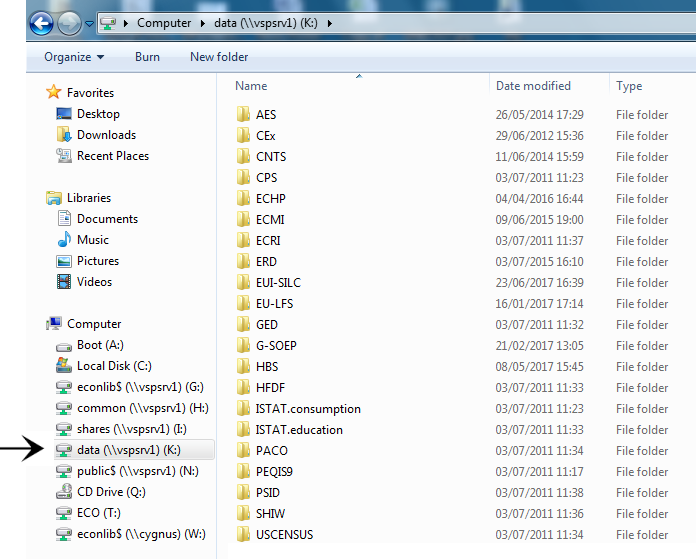 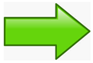 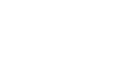 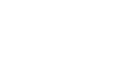 Data archives
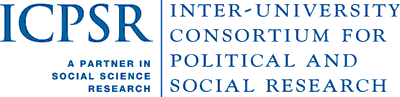 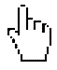 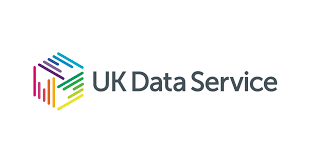 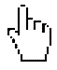 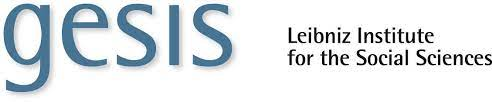 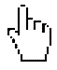 32
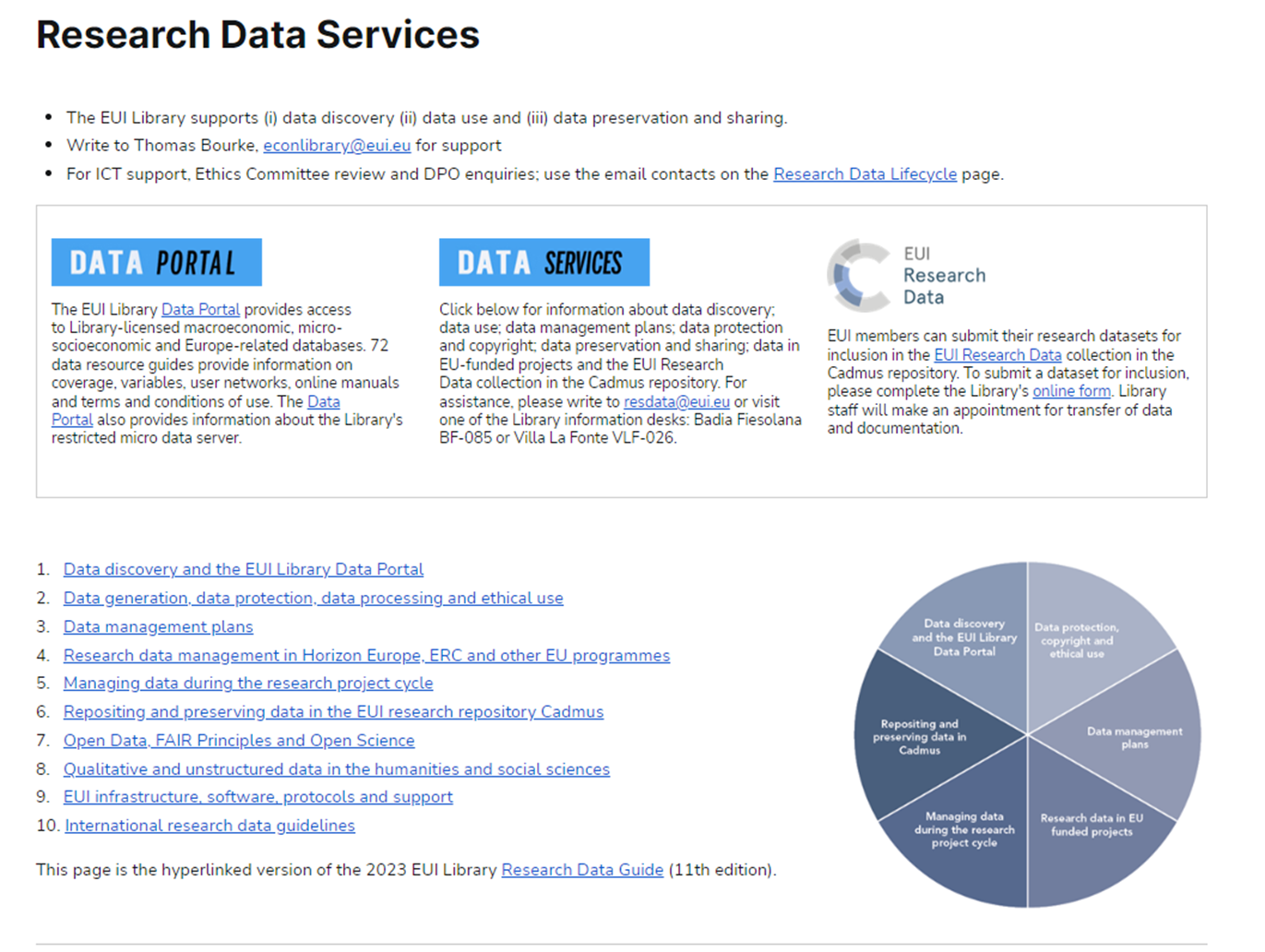 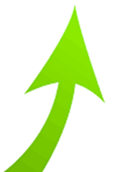 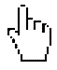 33
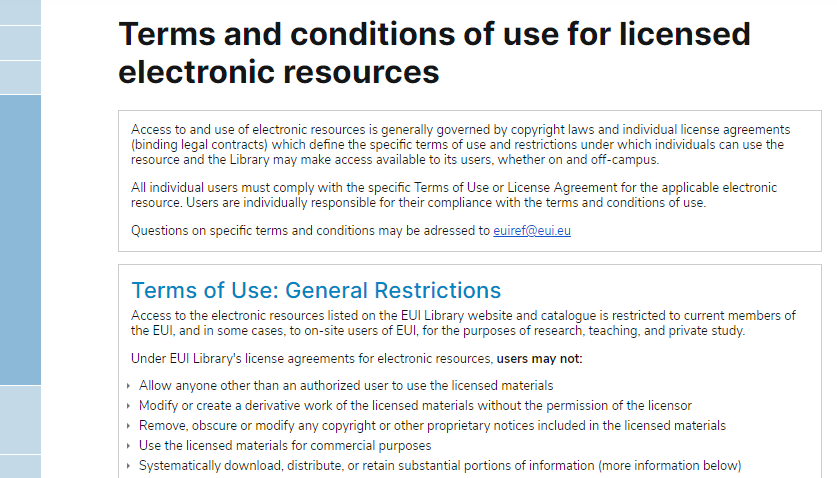 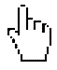 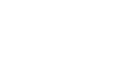 34
Data Protection:        Collecting, generating and processing data
Special terms and conditions apply when collecting and processing micro-socioeconomic and qualitative data – reflecting the sensitive nature of data observations about persons, families and households
Persons, families and households cannot be identifiable in any dataset.
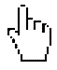 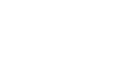 35
Structure, folders, files, variables, format and versioning
The structure of the research dataset should be carefully considered at the start of the project. 
Dataset design varies by discipline, methodology, types of data and variables, medium of data, units of analysis, relationship between data elements, and whether or not the dataset is part of a series.
Clear and consistent metadata for folders, files, variables and versioning helps make research data findable, accessible, interoperable and re-usable; FAIR data principles.
File names should be standardised, eg: date, version
Variables (age, country &c.) should be clearly tagged, avoiding special characters and spaces
Temporary identifiers should be removed from the schema
Different file versions should be systematically named, using a standardised date system (YYYY-MM-DD) or version numbering.
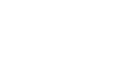 36
Documentation and codebooks
Clear and accurate documentation should be provided about the purpose and context of the research project, and about the research data outputs
The sources of the data should be clearly indicated
Elaboration of pre-existing data
Data generation (surveys, interviews, experiments)
Documentation should include a description of folders, files, variables, versioning, and – where applicable – information about problematic values, missing observations and weightings
Codebooks, questionnaires and data dictionaries should be included.  A concise note on methodology should be included
Good documentation makes datasets findable, accessible, interoperable and re-usable (FAIR data principles).
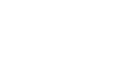 37
Security during research projects
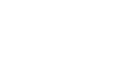 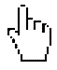 38
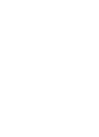 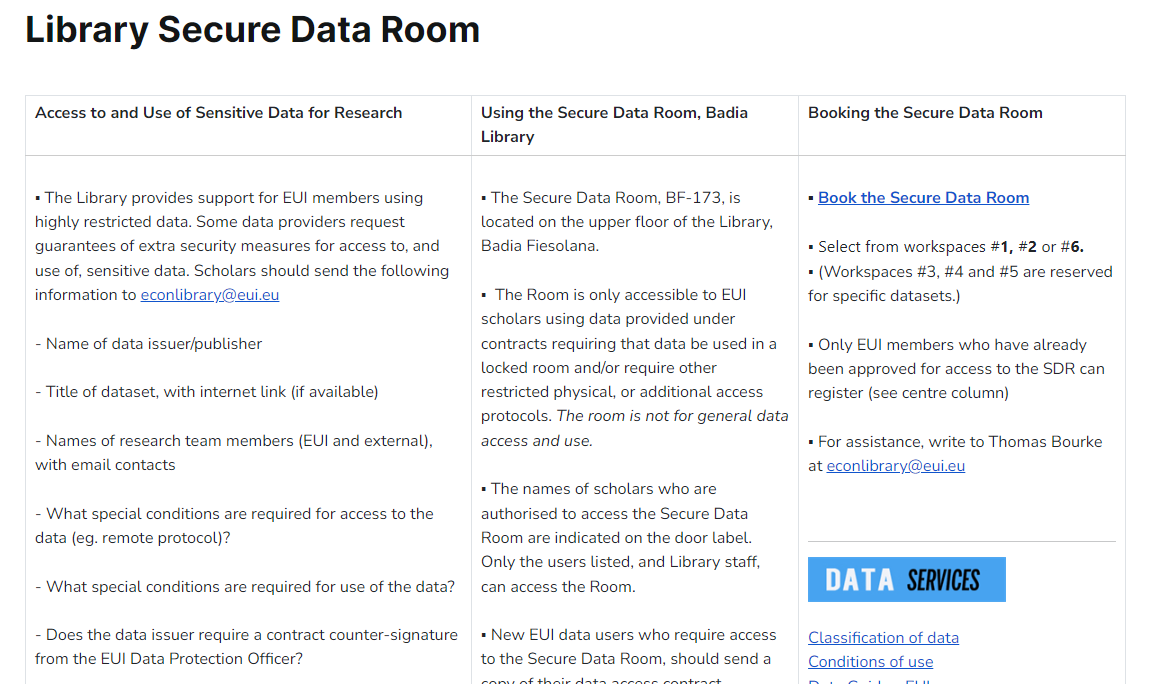 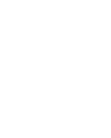 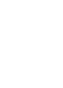 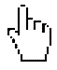 39
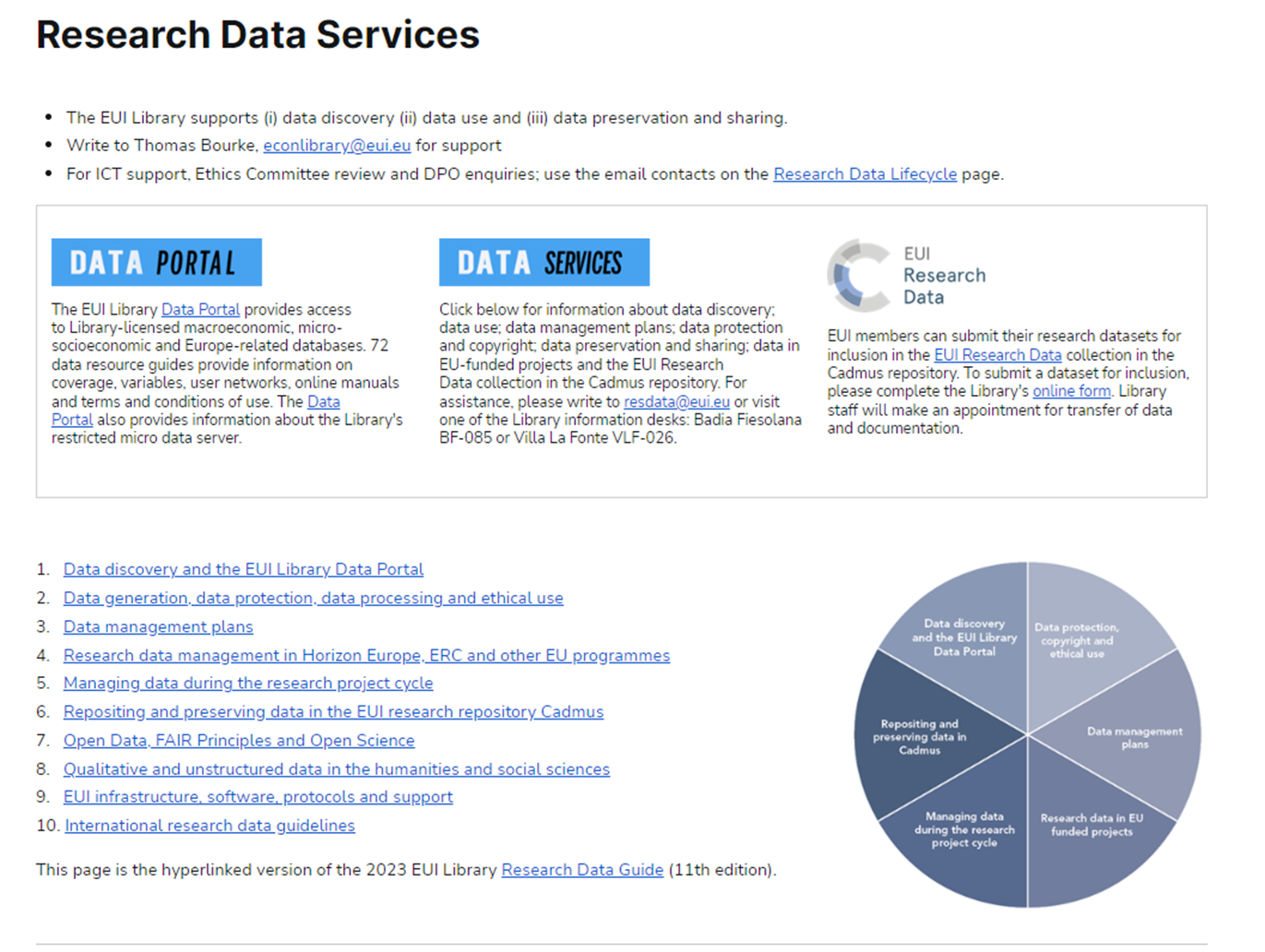 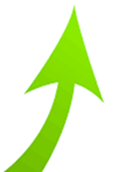 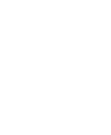 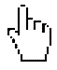 40
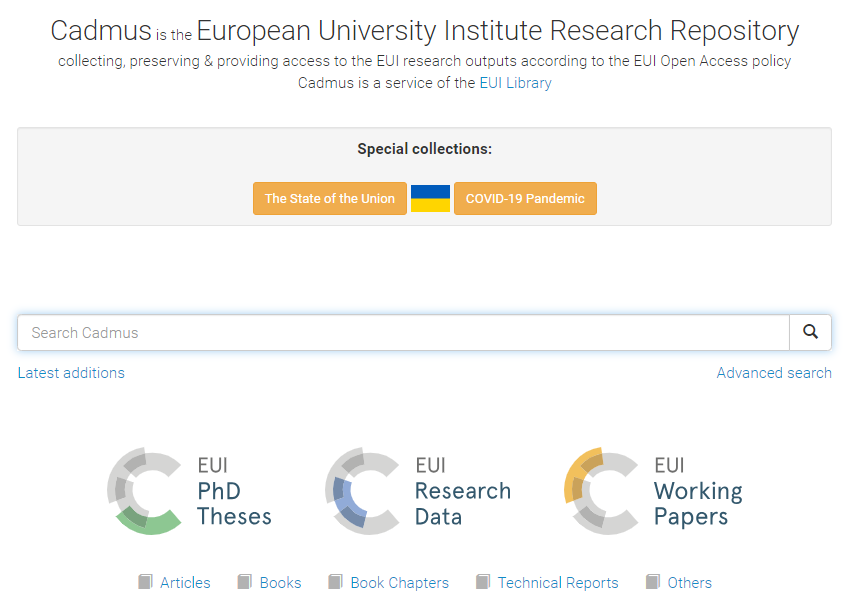 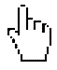 41
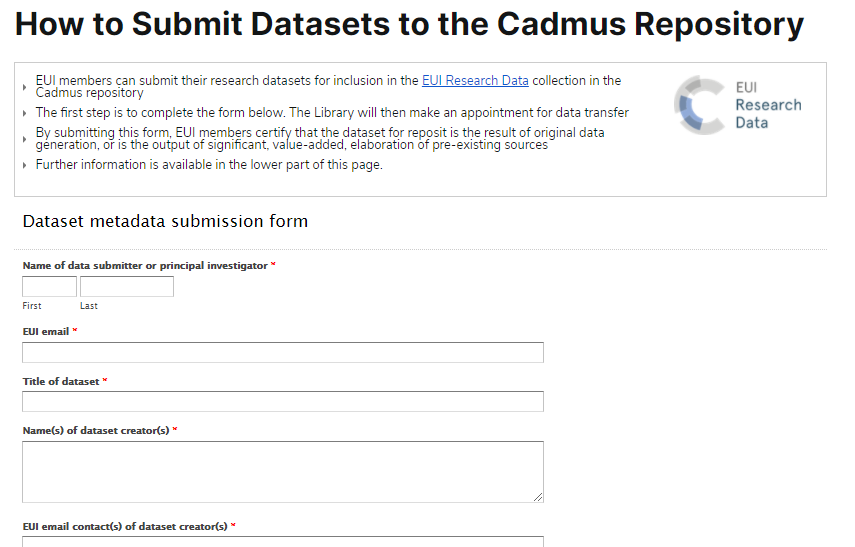 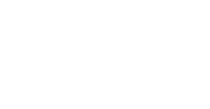 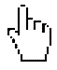 42
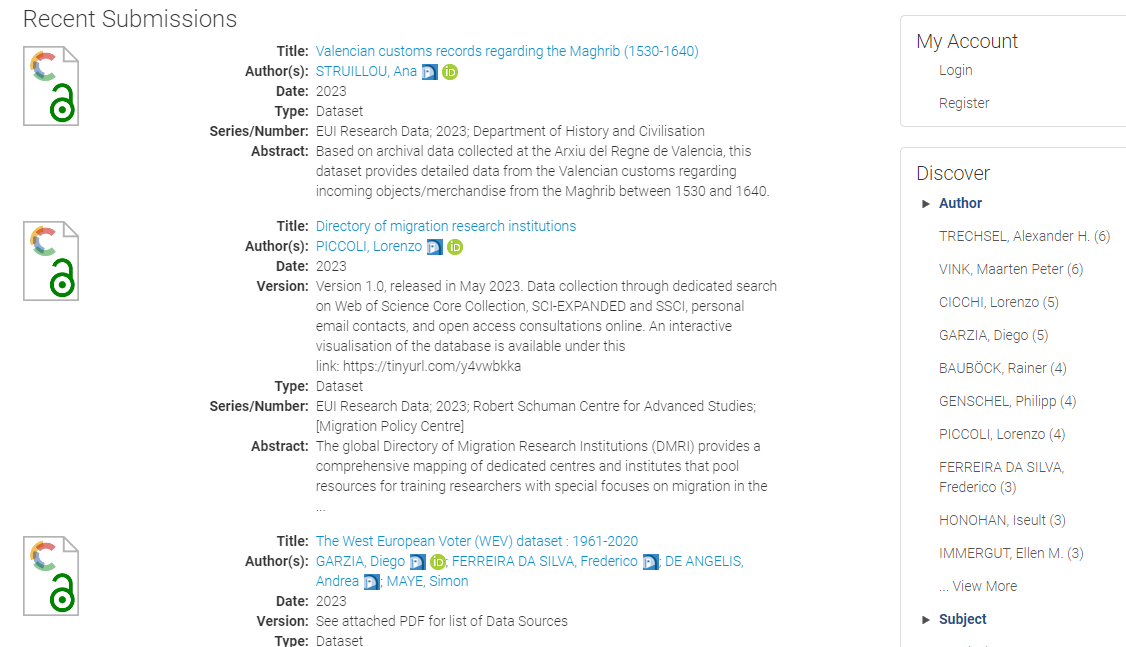 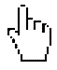 43
Data Management Plans
Overview and context of research project
How data are collected and generated
What data-related resources are required
How data are used, elaborated and organised during the research project
How data are secured, and how data subjects are protected
How data, code and ancillary elements are described and documented
What kind of data outputs are generated
How data are stored and secured, and how long data will be retained
How dataset authorship and credit are assigned
How data are preserved
How data outputs can be shared.
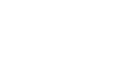 44
Manuals
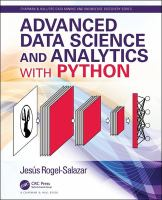 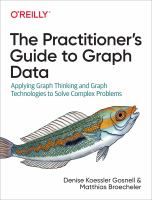 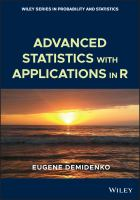 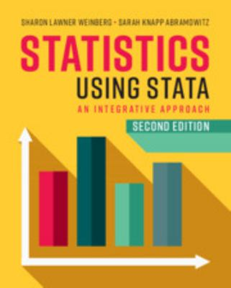 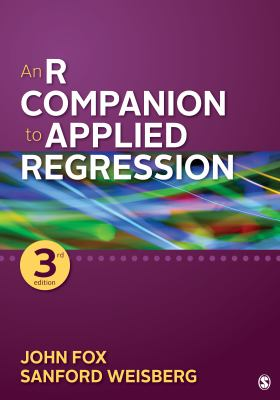 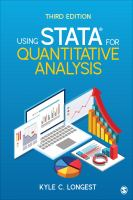 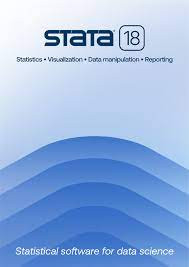 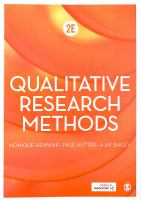 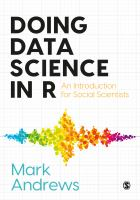 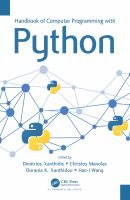 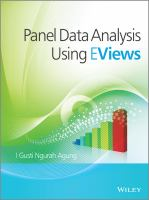 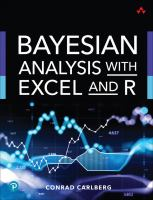 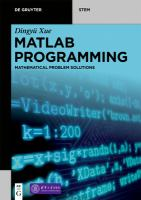 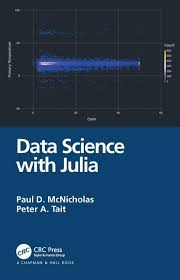 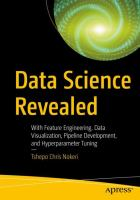 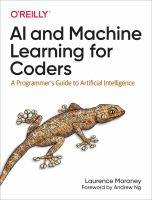 45
Data and statistical science
Data science & software manuals:	001-005
Data methods for Social science: 	300.72
Statistical science 				519.5
eBooks / eManuals via Catalogue	Online
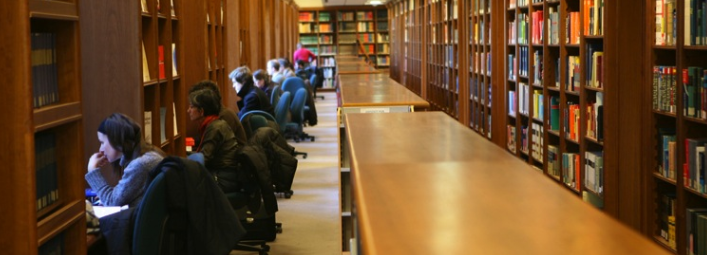 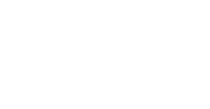 Research software - ICT
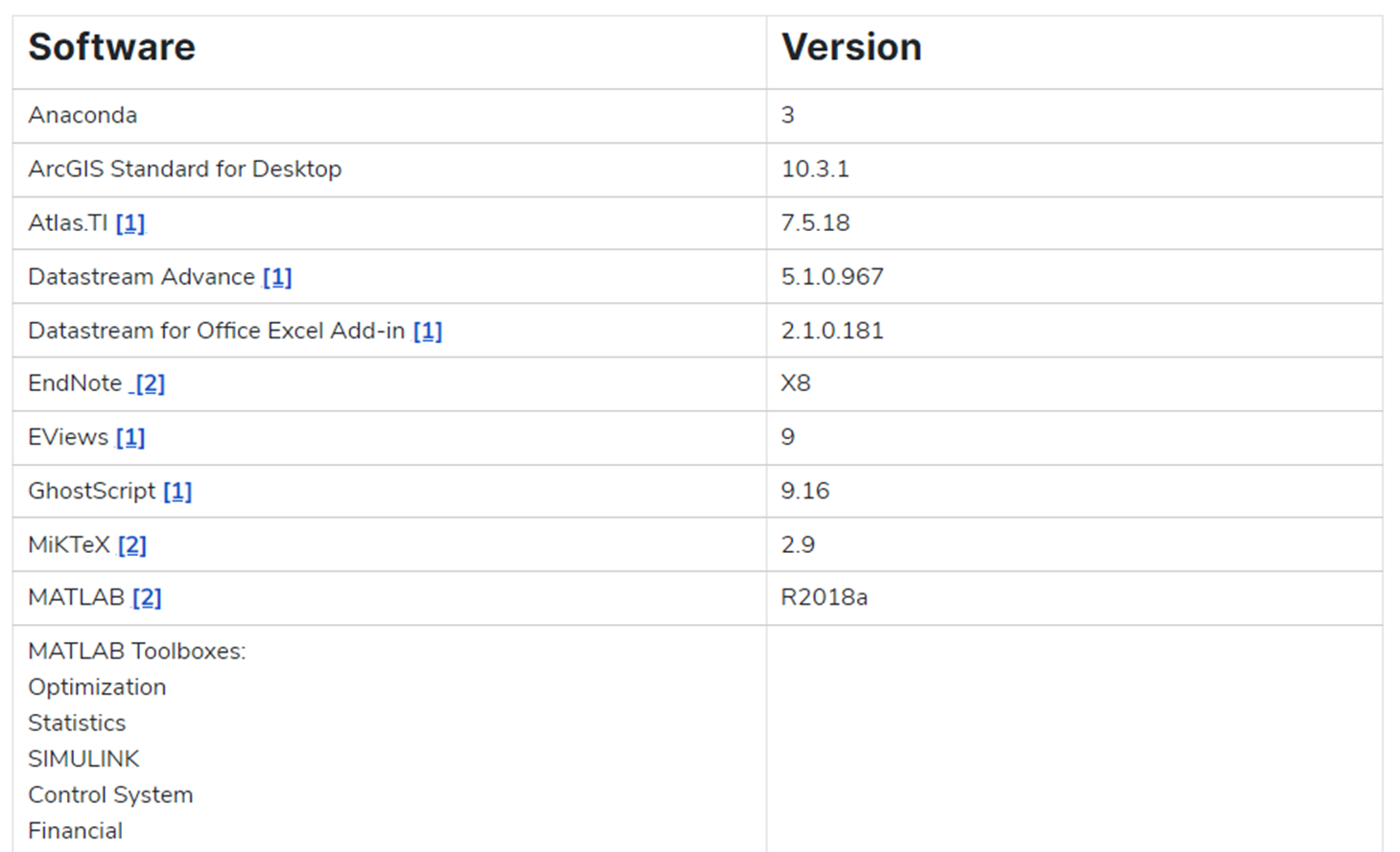 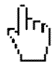 47
Data Resources and ServicesWednesday, 11 September16:30
Badia Fiesolana, Refectory
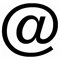 Weekly Bulletin
Fridays during term

The bulletin provides news about books, journals and data, and information on how to use Library databases and internet resources for social and political  research.
49
Research support
thomas.bourke@eui.eu 
Library first floor, BF-085
Political & Social Sciences Collection homepage
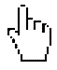 Political & Social SciencesCollections and Services4 September 2024
51